Муниципальное бюджетное общеобразовательное учреждение средняя общеобразовательная школа №7 муниципального образования город-курорт Анапа Краснодарского края
Почтовый адрес: 353440, Краснодарский край, город-курорт Анапа , улица Ленина, 169 «А», микрорайон 3 «А»
Телефон/факс:  8(86133) 40657
E-mail: school7@anapa.kubannet.ru 
Сайт : http://nsportal.ru/node/630442
Материально-техническая обеспеченность школы
Кабинет математики
Материально-техническая обеспеченность школы
Кабинет физики
Материально-техническая обеспеченность школы
Кабинет химии
Материально-техническая обеспеченность школы
Кабинет географии
Материально-техническая обеспеченность школы
Кабинет биологии
Материально-техническая обеспеченность школы
Кабинет кубановедения
Материально-техническая обеспеченность школы
Кабинет ОБЖ
Материально-техническая обеспеченность школы
Кабинеты  начальной школы
Материально-техническая обеспеченность школы
Кабинеты  начальной школы
Материально-техническая обеспеченность школы
Кабинеты  начальной школы
Материально-техническая обеспеченность школы
Кабинет технологии
Материально-техническая обеспеченность школы
Спортивный зал
Материально-техническая обеспеченность школы
Библиотека
Столовая
Материально-техническая обеспеченность школы
Кабинет шахмат
Холл
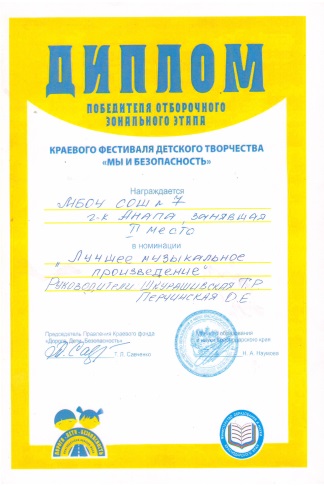 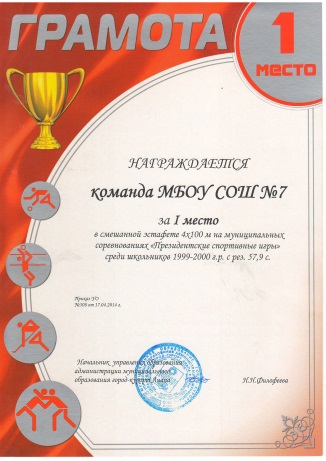 Наши достижения
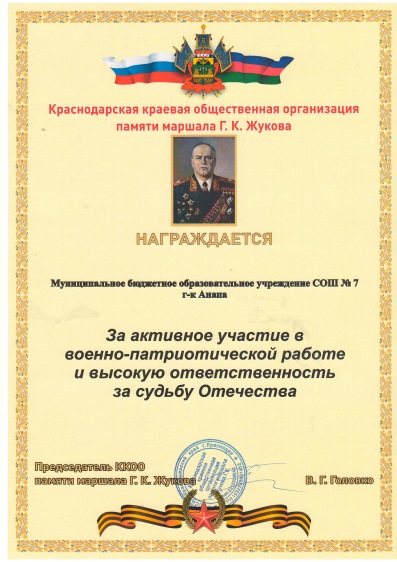 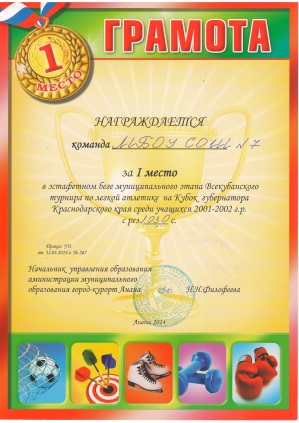 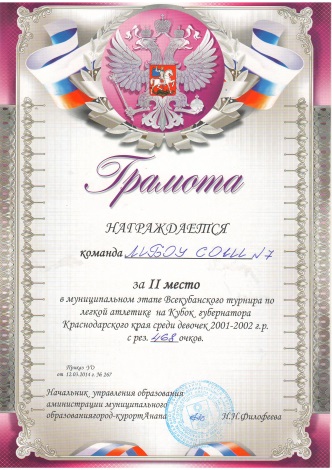 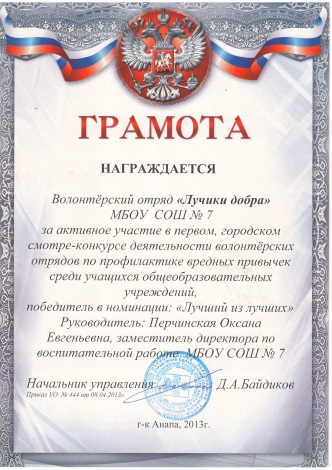 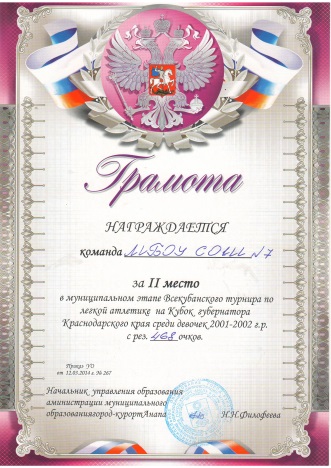 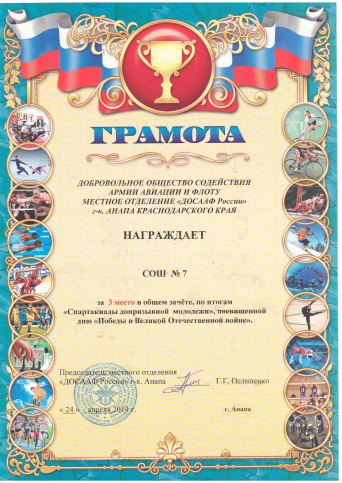 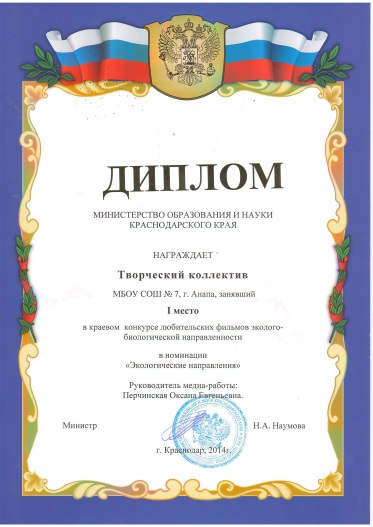 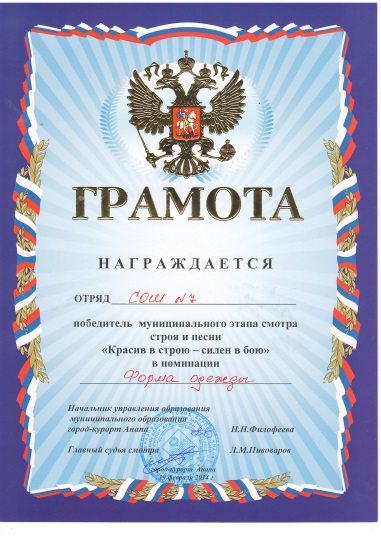 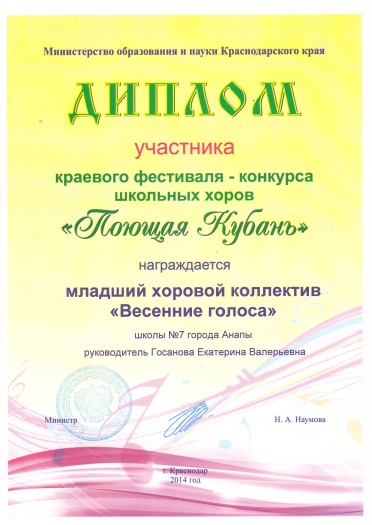 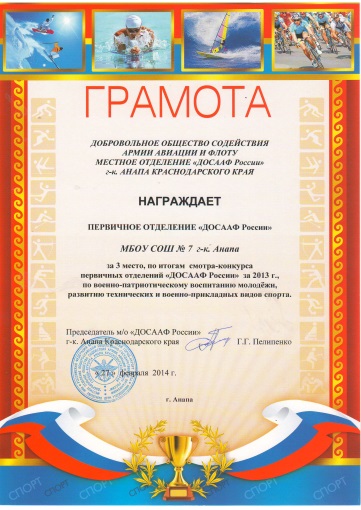 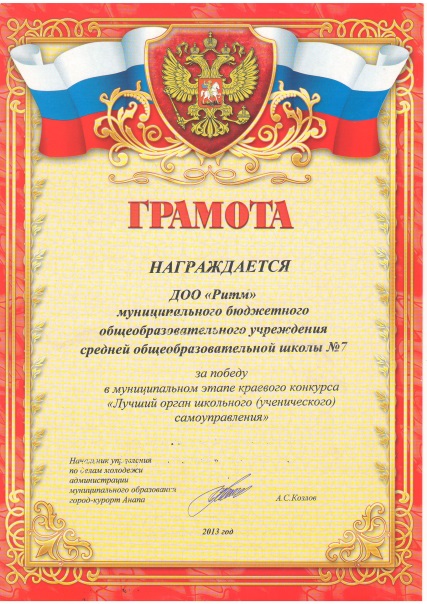 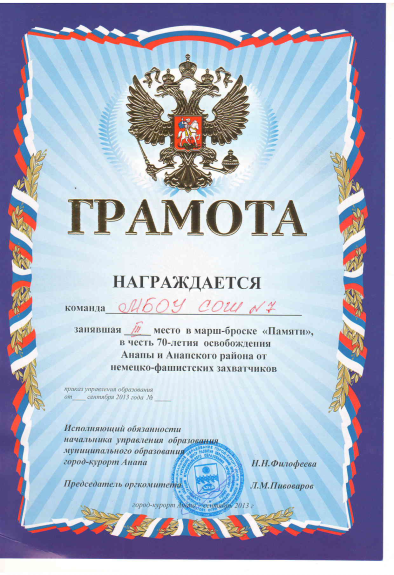 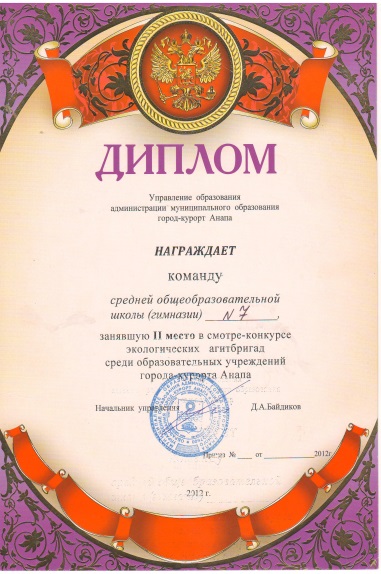